SUSTAINABLE AGRICULTURE AND ORGANIC FARMING
AMRUTH P, SHREYA VR, 
IX
CBSE
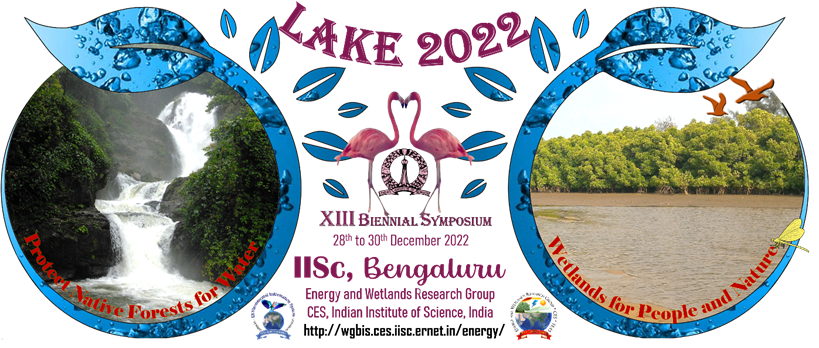 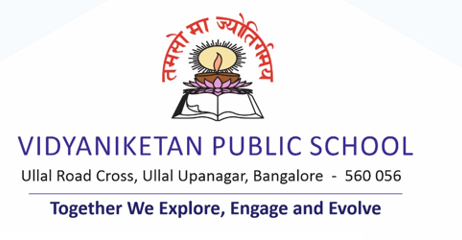 INTRODUCTION
OBJECTIVE
To do a comparative study of organic farming and inorganic farming.
To prepare an organic NPK fertilizer which is as nutrient specific as possible.
Materials and Methods
Study Area
Mr Janardhan’s farm, M Krishnasagara, Tavarekere road
Mr Vijaya Narayana’s farm, Dakshina Kannada, Puttur, Padnoor
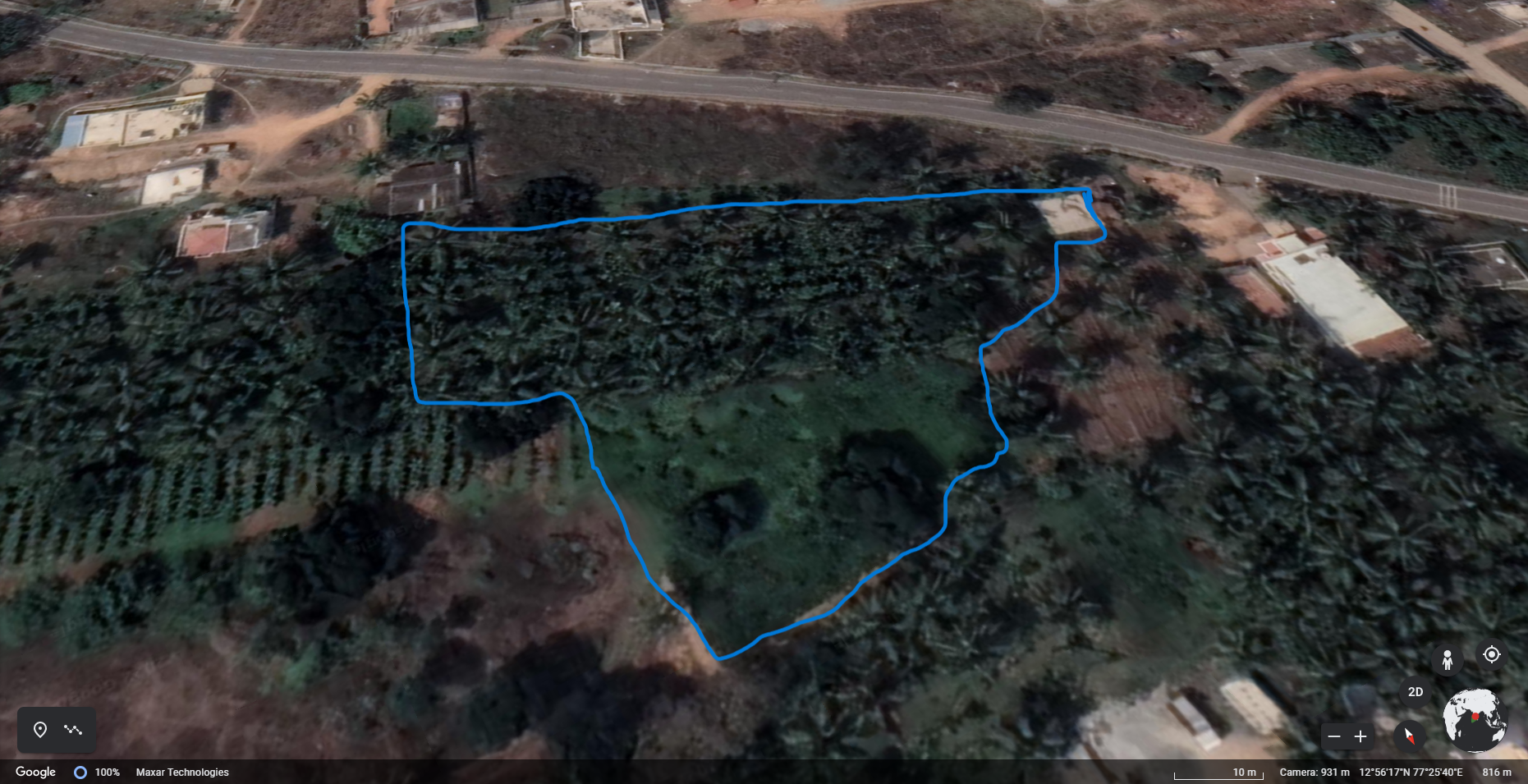 Mr Janardhan’s farm, M Krishnasagara, tavarekere road
COMPARITIVE STUDY
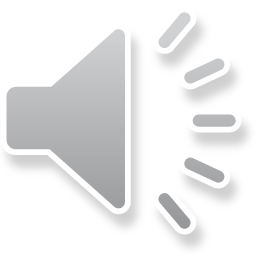 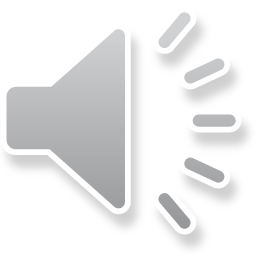 1st recording
2nd recording
Lake 2022
‹#›
INFERENCE FROM SURVEY
From the survey, we could infer that :

From interview 1 – In order to meet the needs of marketing and selling what you have grown, you need to use inorganic fertilizers, even though organic fertilizers are more healthy and rarely give out a negative influence on the surrounding. 

From interview 2 – If we use organic fertilizers continuously, we get really good yield of crops. So, organic fertilizers are naturally better than inorganic fertilizers.
Lake 2022
‹#›
TESTING OF SOIL
Testing of soil, from organic farm and farm with both organic and inorganic fertilizers
NPK
NPK is an inorganic fertilizer which has the three major nutrient required for plant growth

Nitrogen (N) – Nitrogen is largely responsible for the growth of leaves on the plant. 
Phosphorus (P) – Phosphorus is largely responsible for root growth and flower and fruit development.
 Potassium (K) – Potassium is a nutrient that helps the overall functions of the plant perform correctly.

Inorganic NPK fertilizers are fertilizers which have a specific ratio as per the requirement of the plant.
This requirement keeps differing
3:1:2 ratio for flowering plants
5:7:3 for vegetables
34:10:10 for grass
Effects of inorganic NPK on environment
Inorganic nitrogen fertilizers increase the acidity of soil.
Inorganic phosphorus fertilizers increase the level of cadmium in the soil.
Steel industry wastes, recycled into fertilizers for their high levels of  (essential to plant growth), wastes can include the following toxic metals: lead arsenic, cadmium, chromium and nickel.
Agricultural runoff/leaching  is a major contributor to the eutrophication of freshwater bodies.
ORGANIC NPK
Materials
Banana peel (potassium)
Ground coffee bean (nitrogen)
Potato peel (potassium)
Cow dung ash (phosphorus)
Wilted flowers (nitrogen)
Chicken manure (nitrogen)
Oil pressed Groundnut cake (NPK)
Bins to compost them
PROCEDURE
Take individual ingredients and add each of them to different compost bins. 
Take a small amount of soil and add it to each bin and mix all the materials. 
Keep the mixtures damp but not water logged until the composts are ready.
Wait until the composts have completely lost their odour. 
The compost is ready to be tested when it no longer gives off heat. It would have become dry, brown, crumbly and look more like soil than scraps.
Lake 2022
‹#›
6. Now take samples of each compost and test them for the nutrients present in them.
7. Select the composts which are rich in nitrogen, phosphorus and potassium.
8. Combine it in the ratio you want.
FUTURE PLANS
To conduct more surveys 

To test the compost as it is still decomposing

To test the organic NPK composts on plants to continue the comparison with inorganic fertilizers
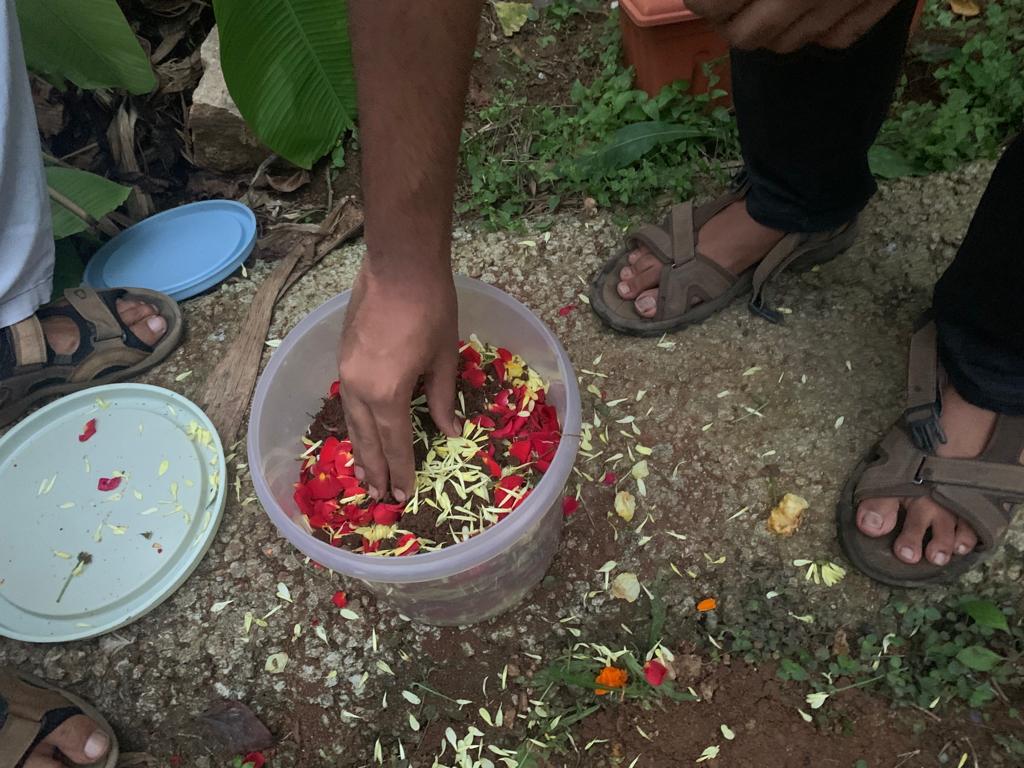 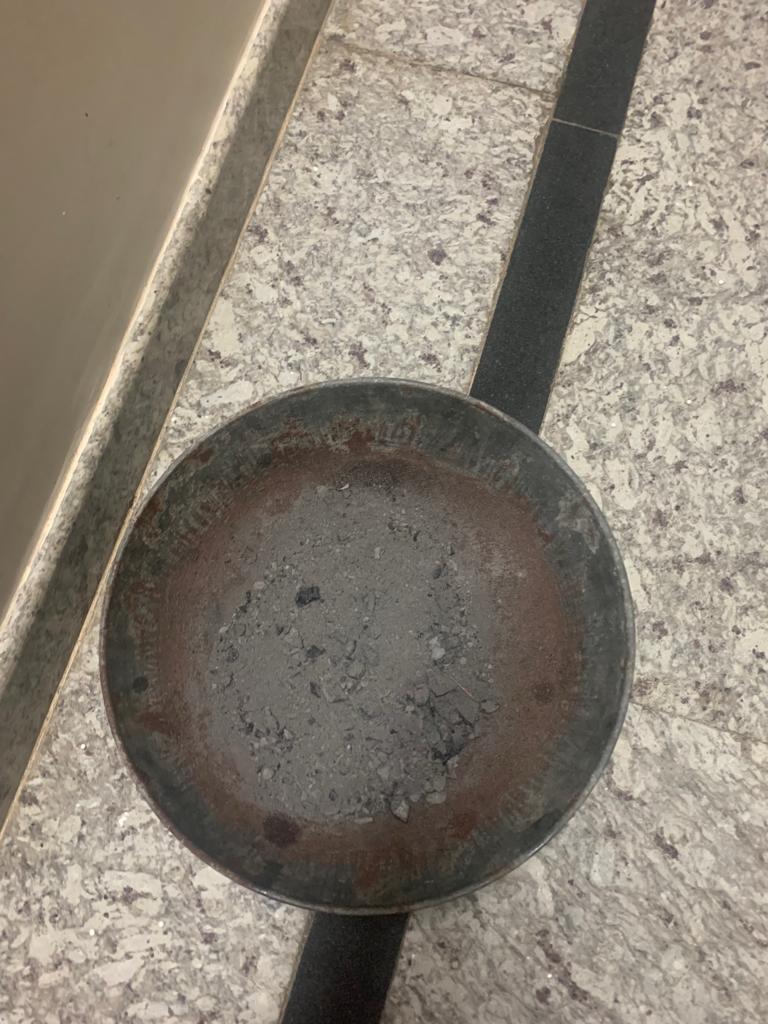 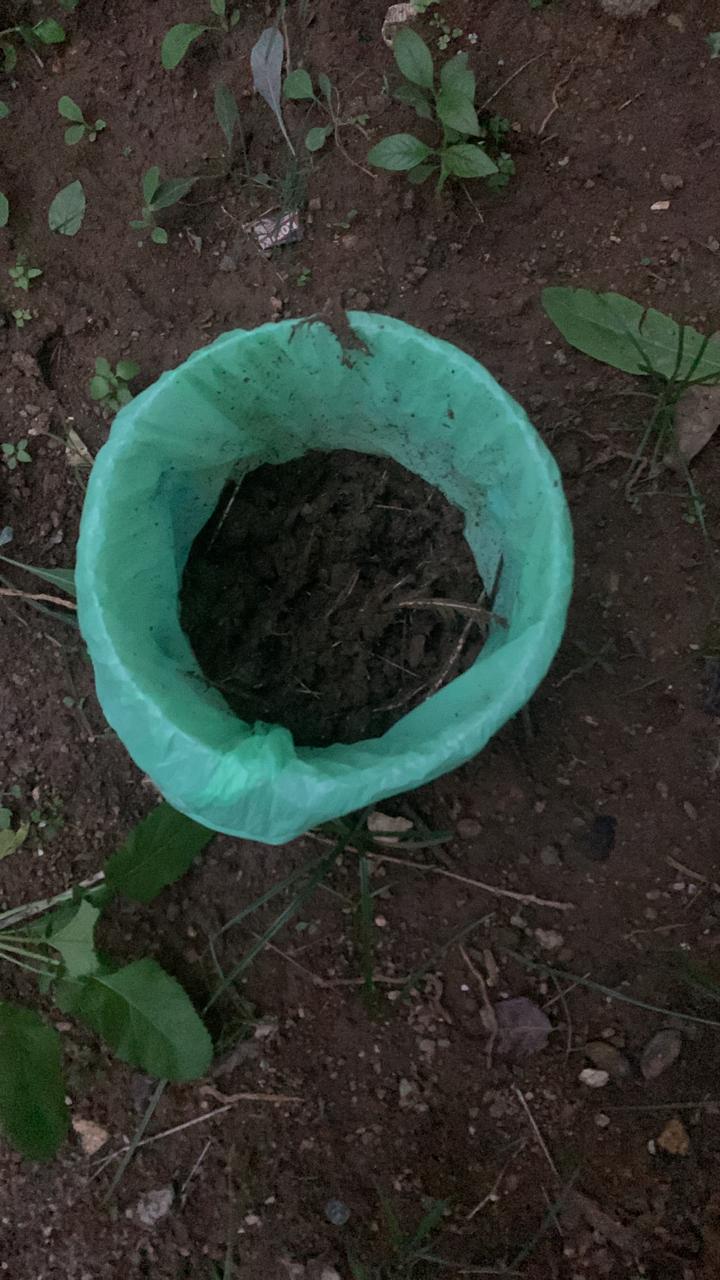 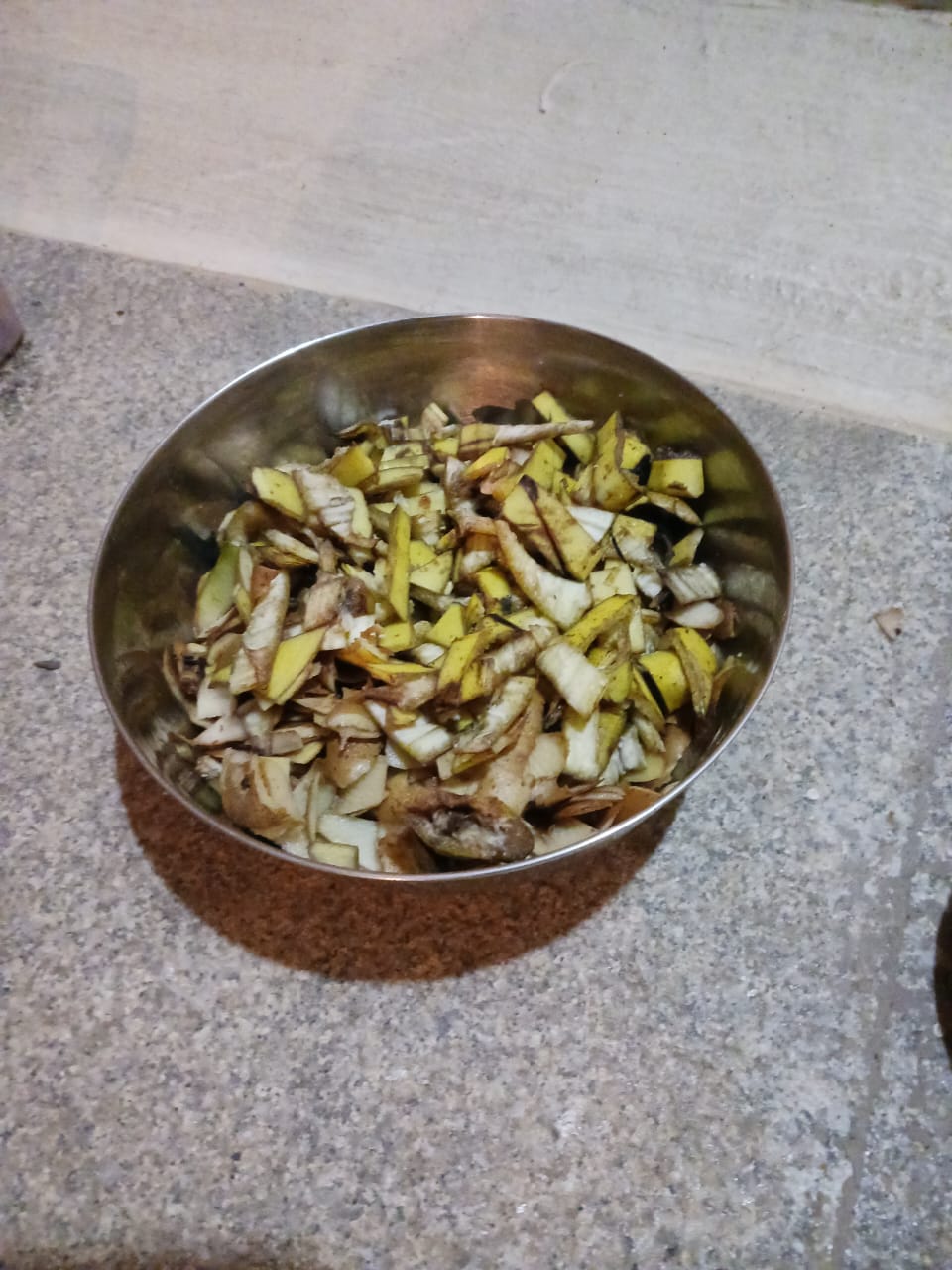 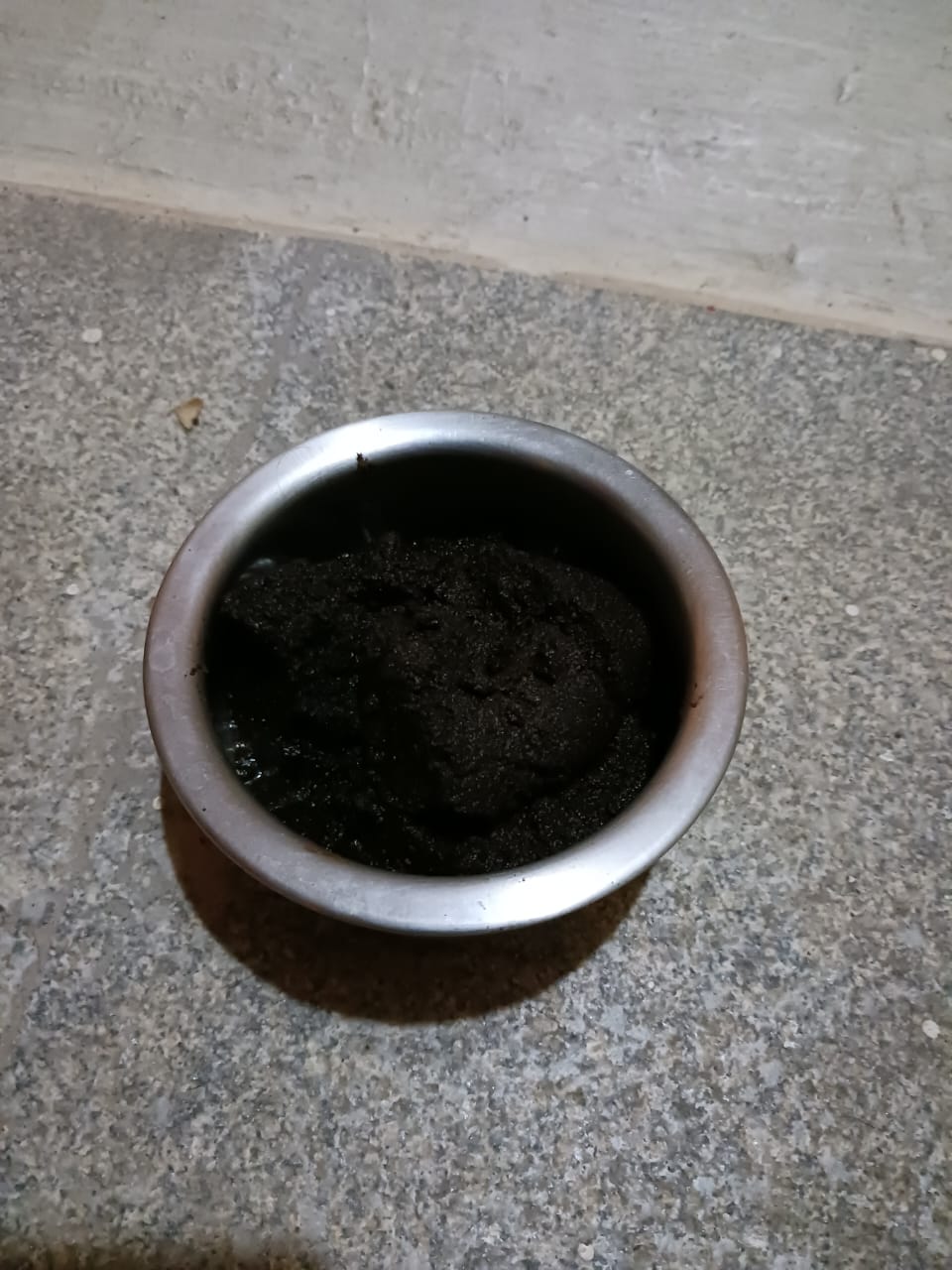 Banana and potato peels
Flower waste
Chicken manure
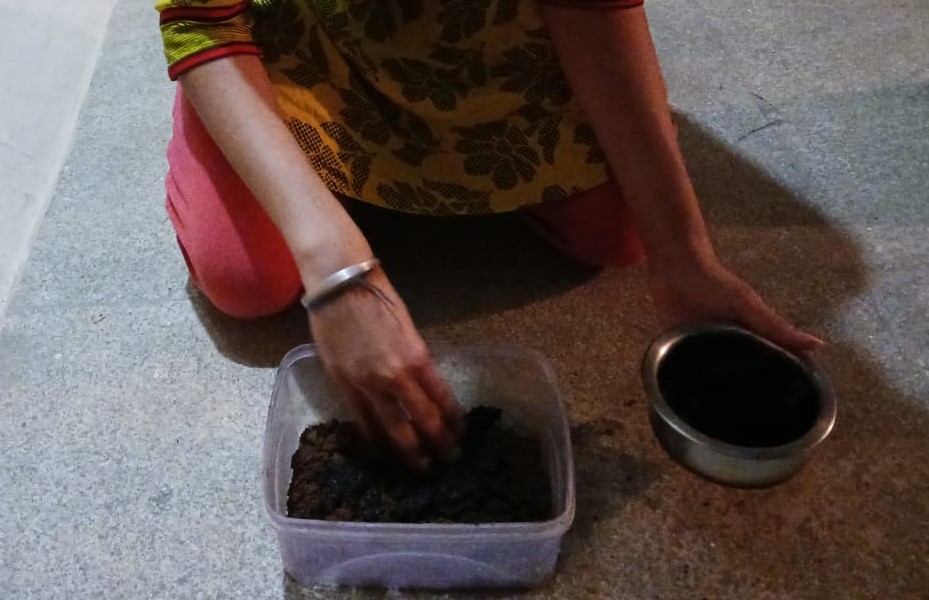 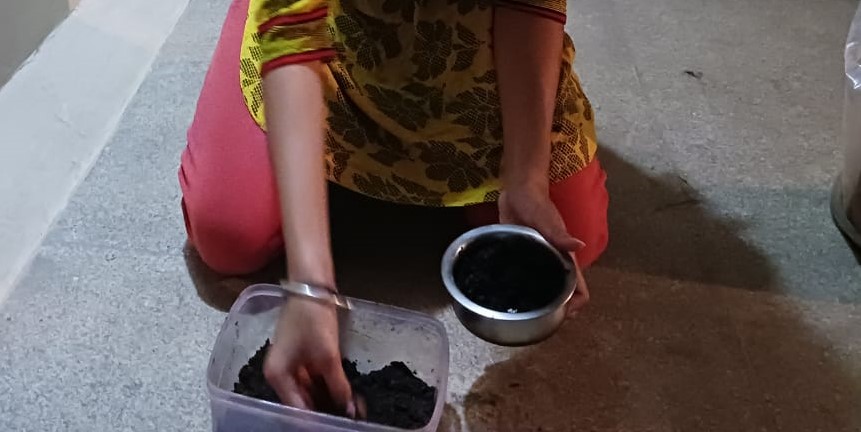 Cow dung ash
Coffee grounds
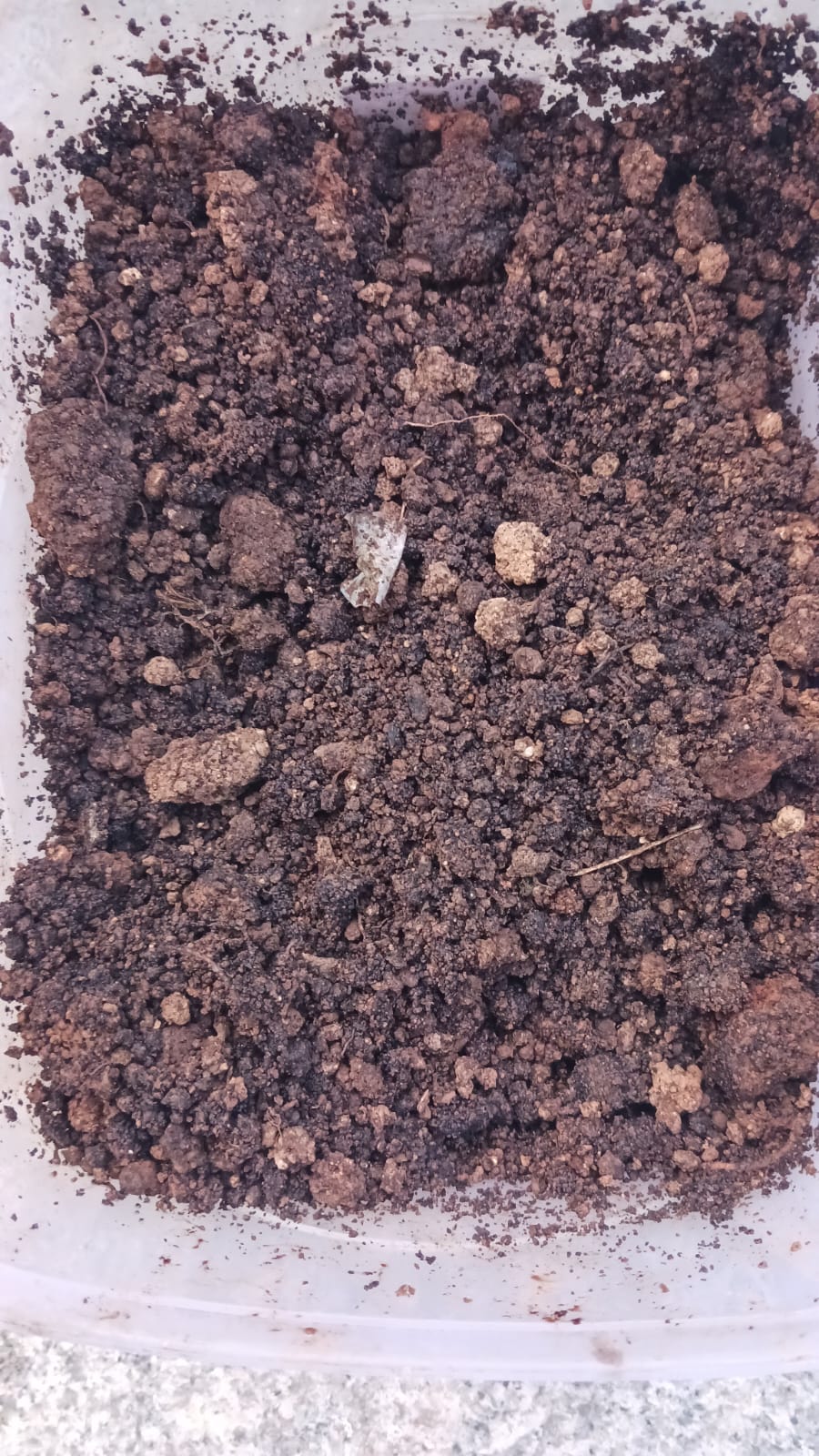 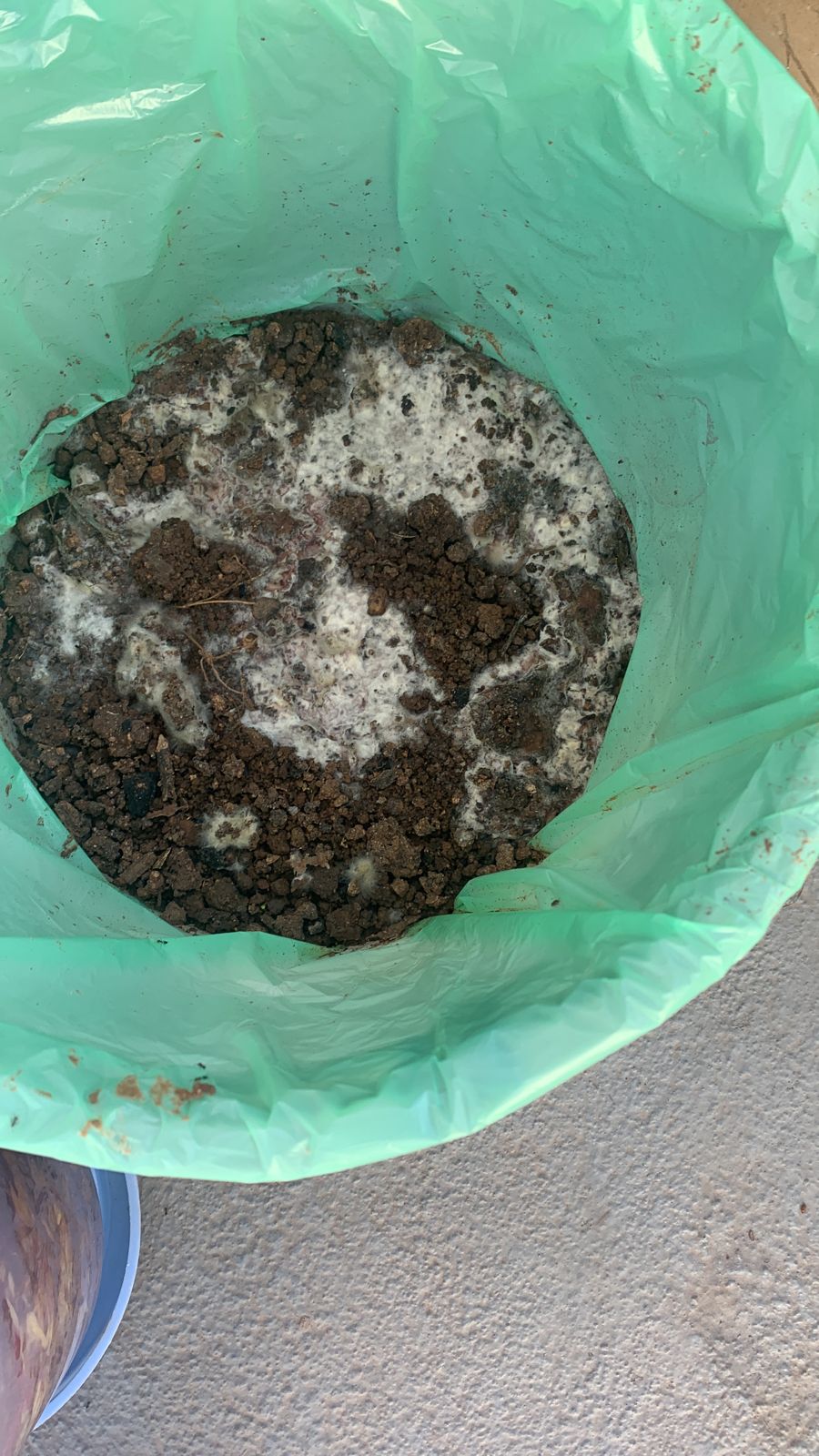 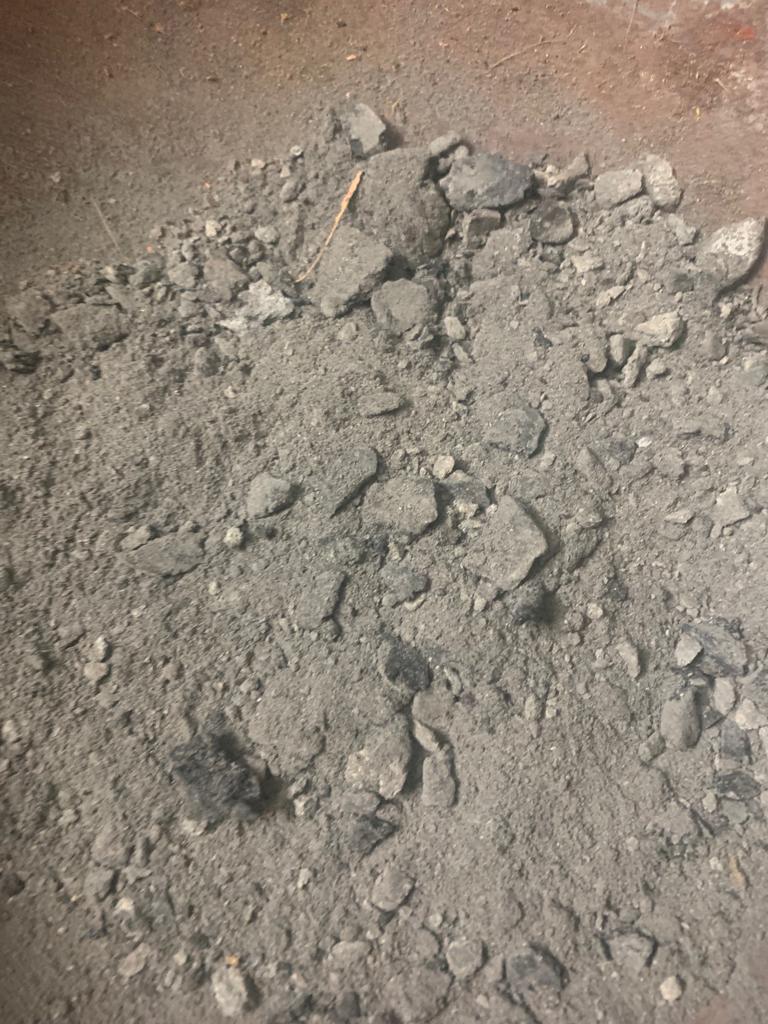 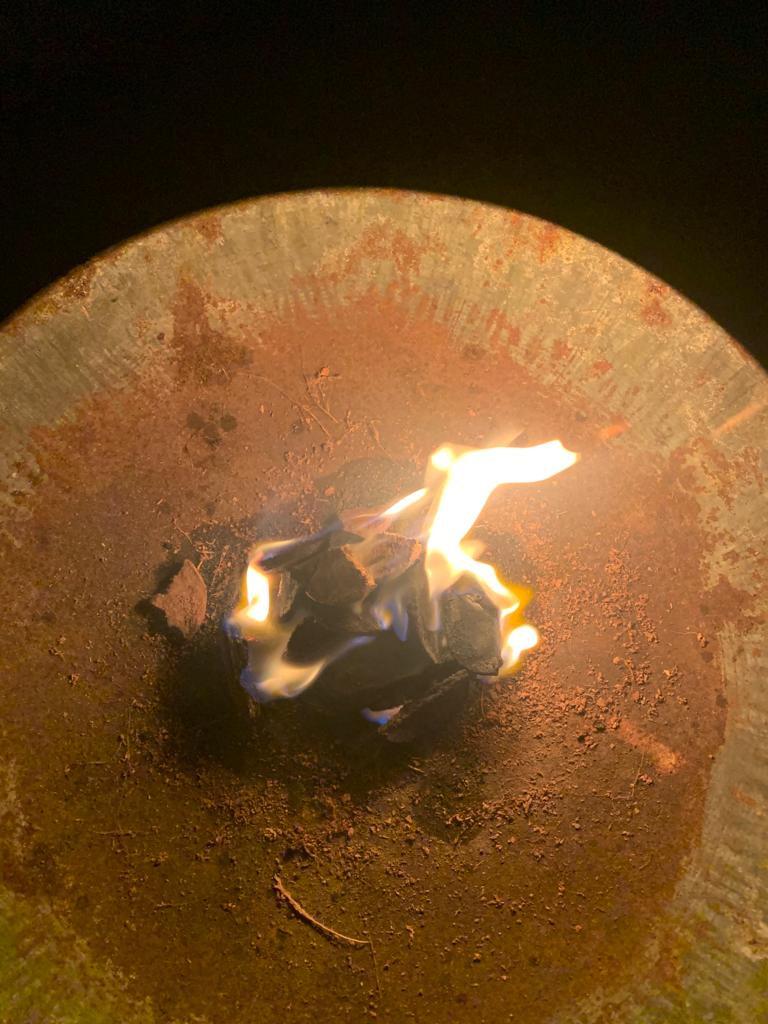 Oil cake of groundnut
Presentation title
‹#›
Cow dung ash
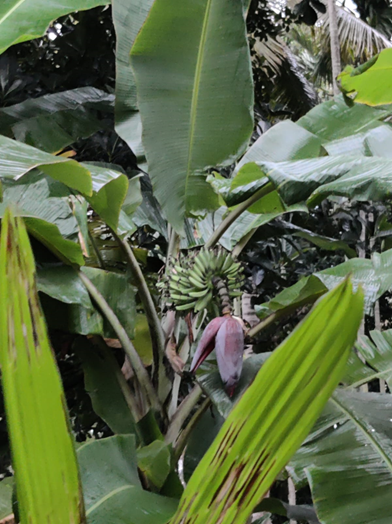 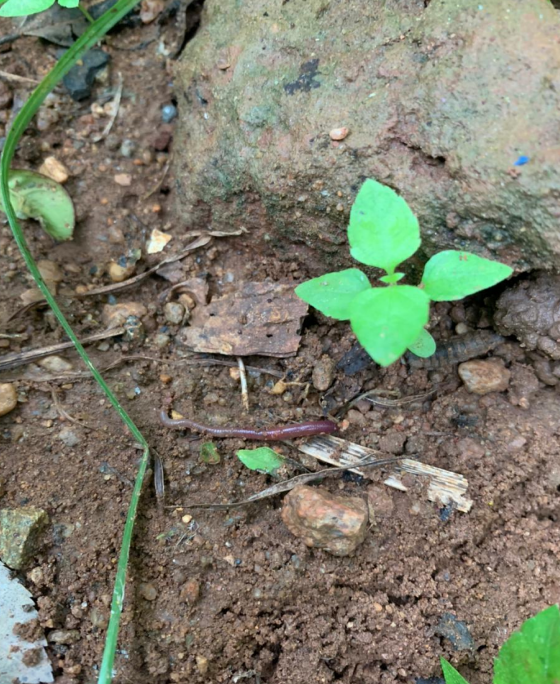 earthworm
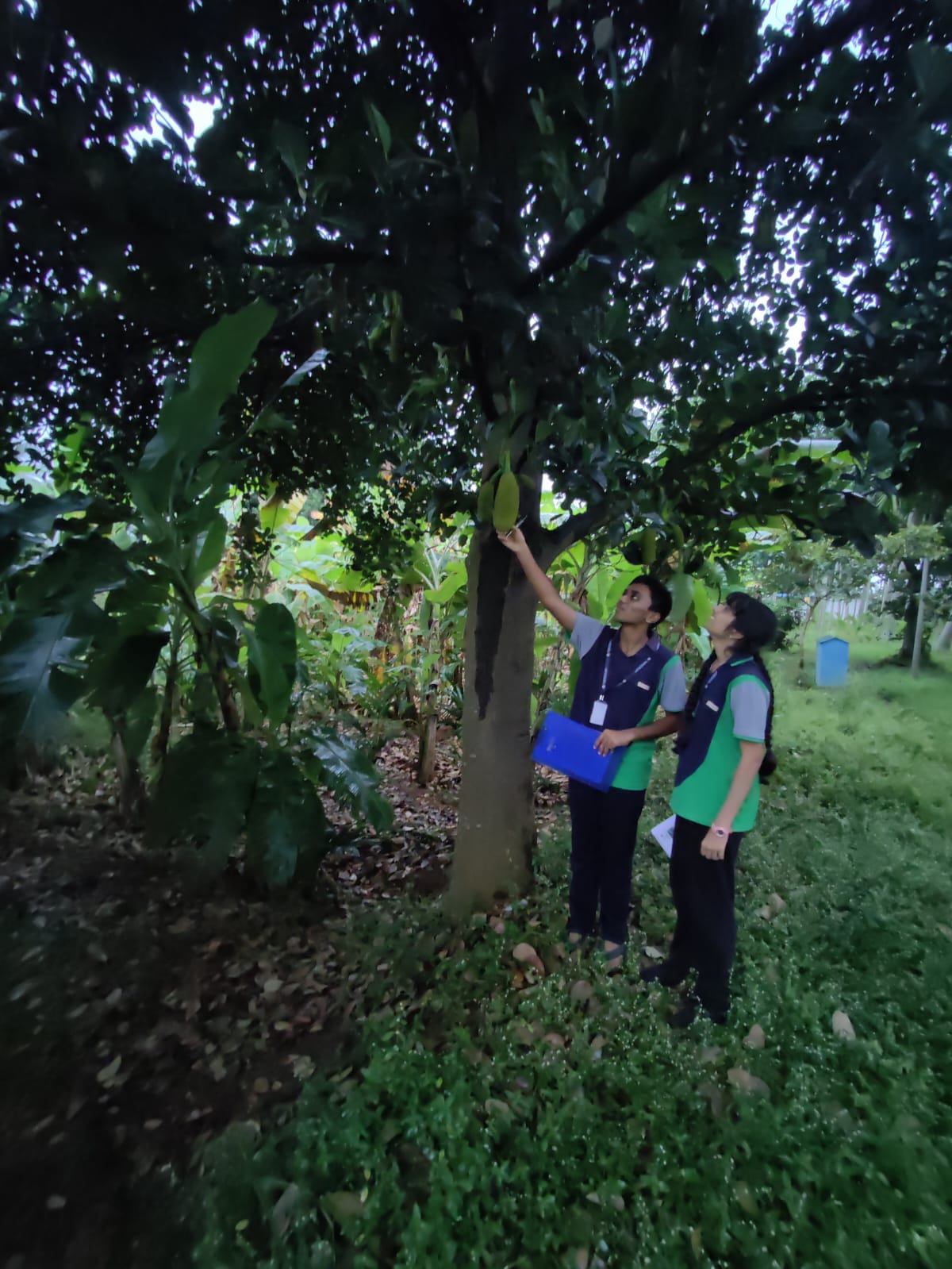 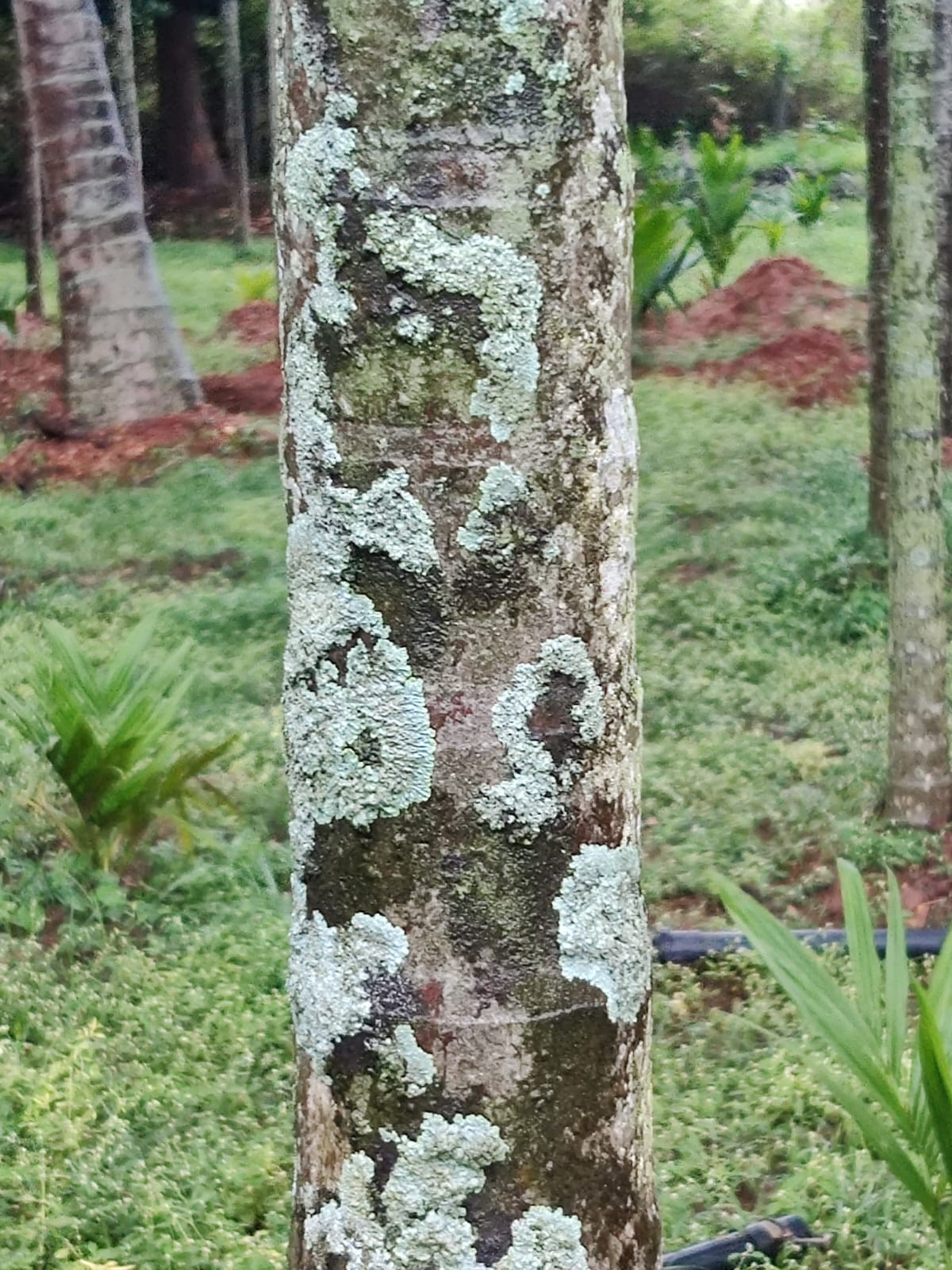 lichen
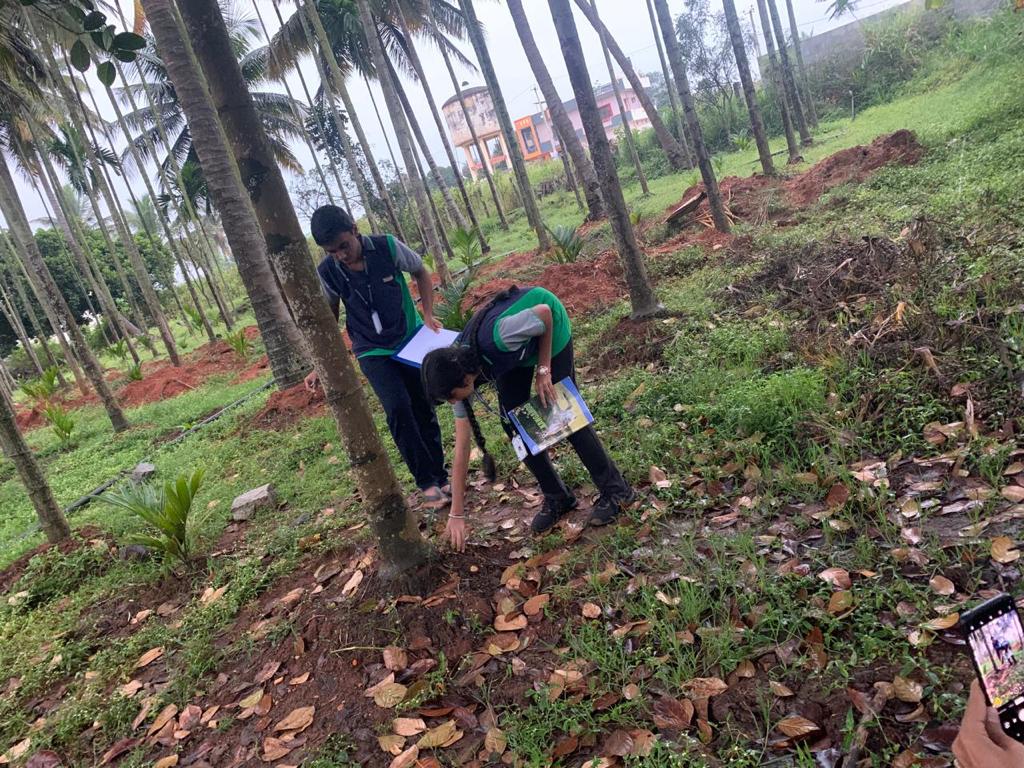 Ladyfinger banana
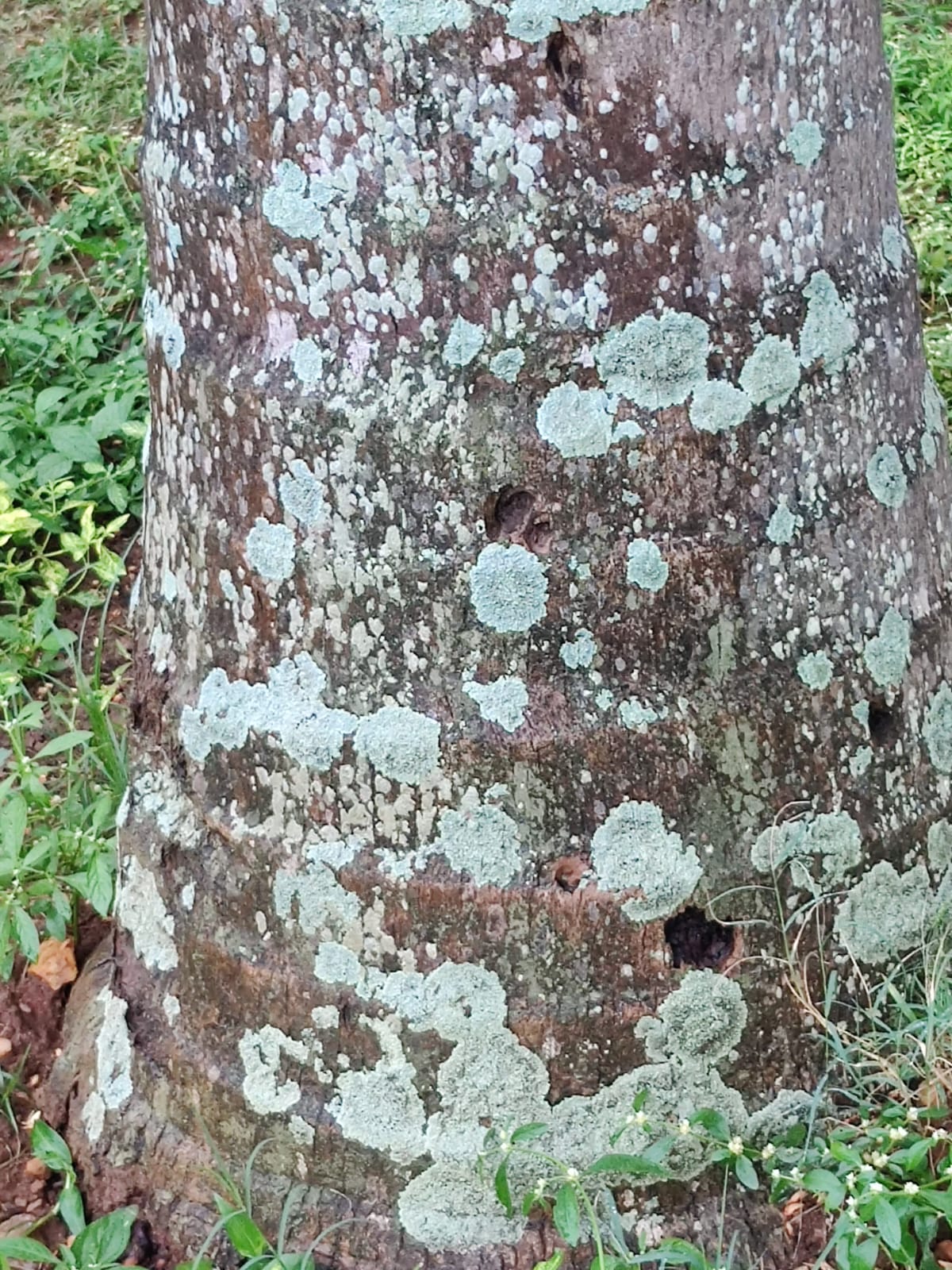 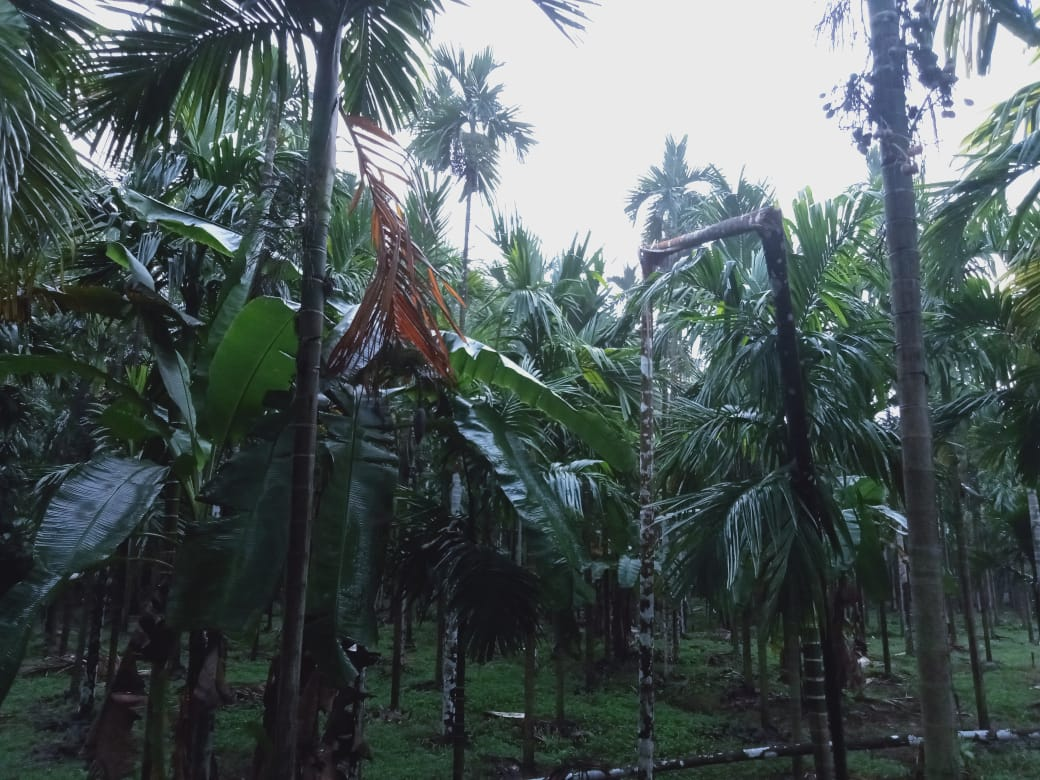 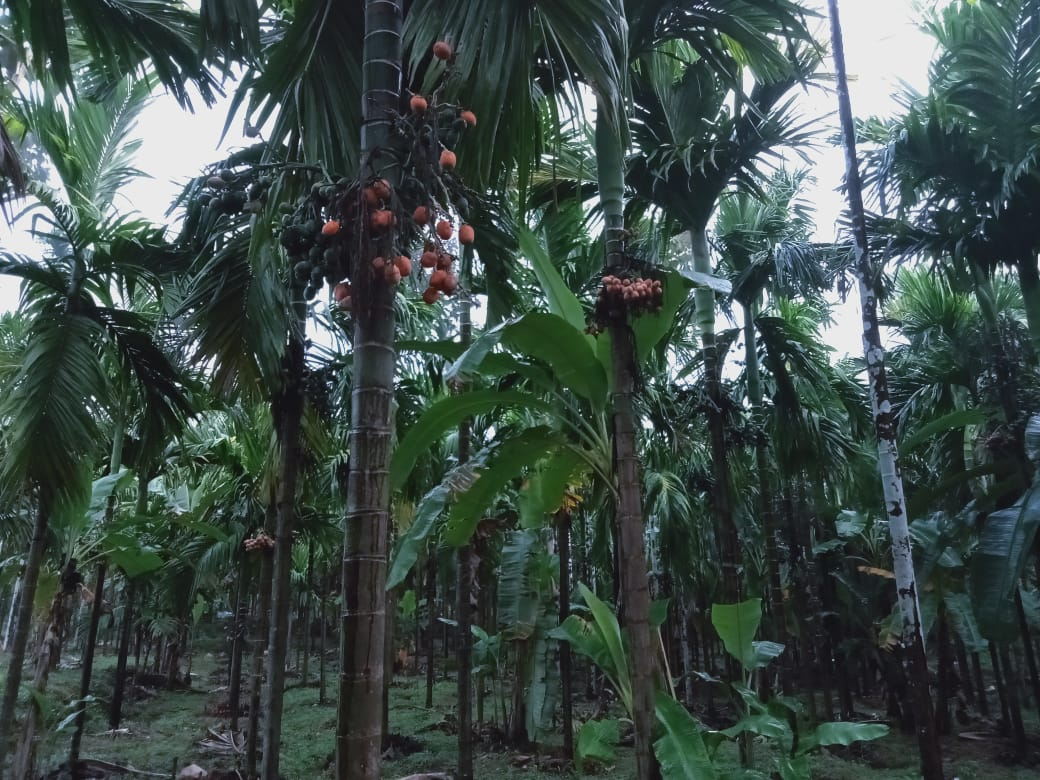 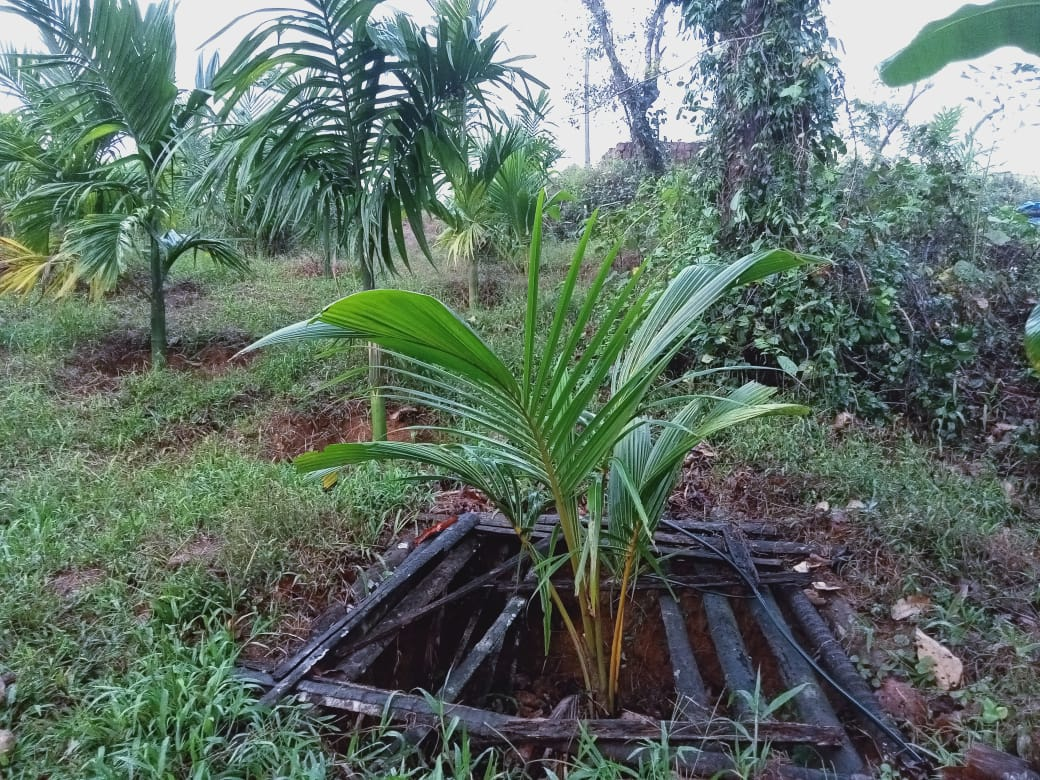 PICTURE DUMP
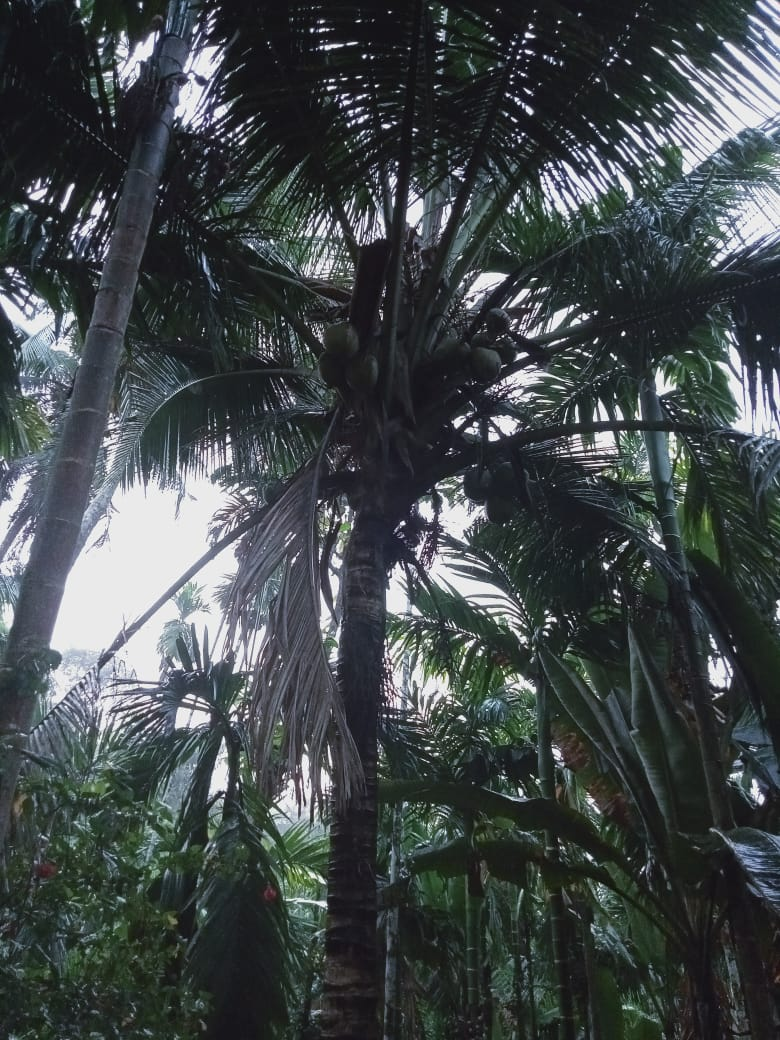 Mixed cropping
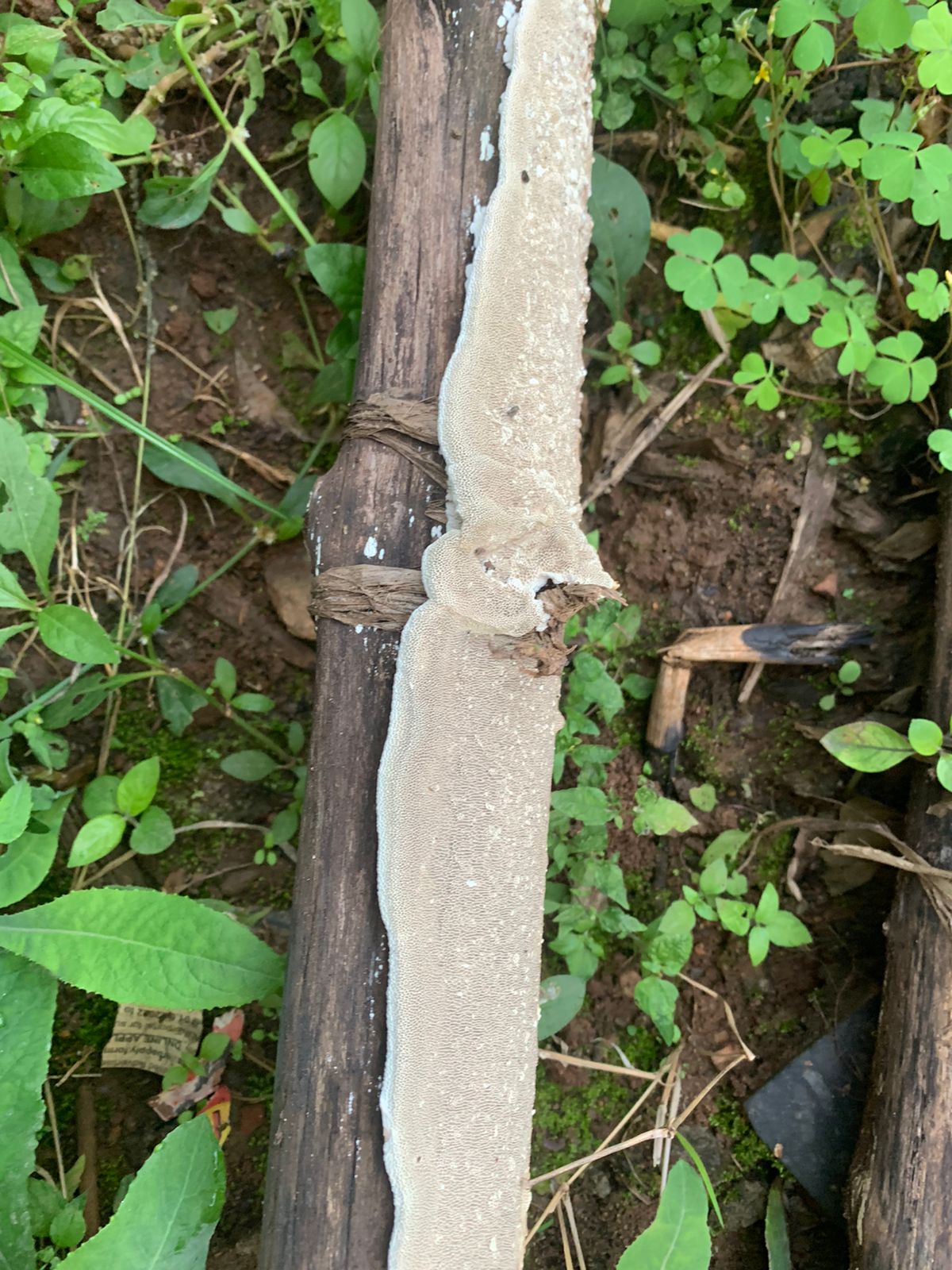 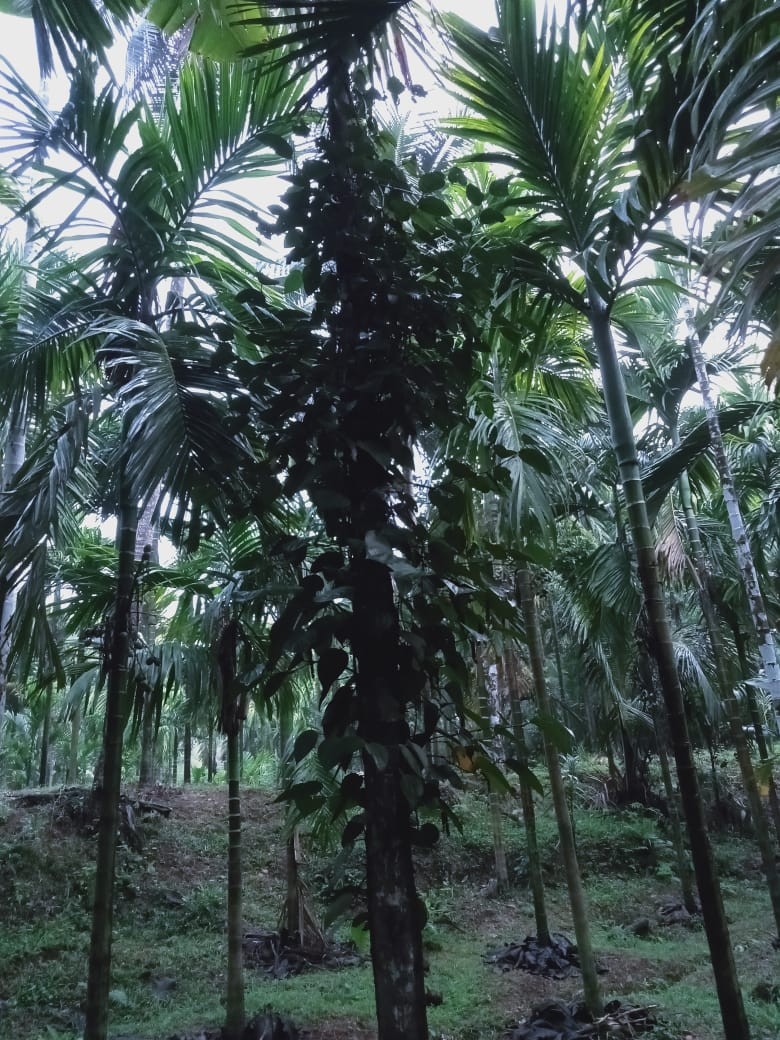 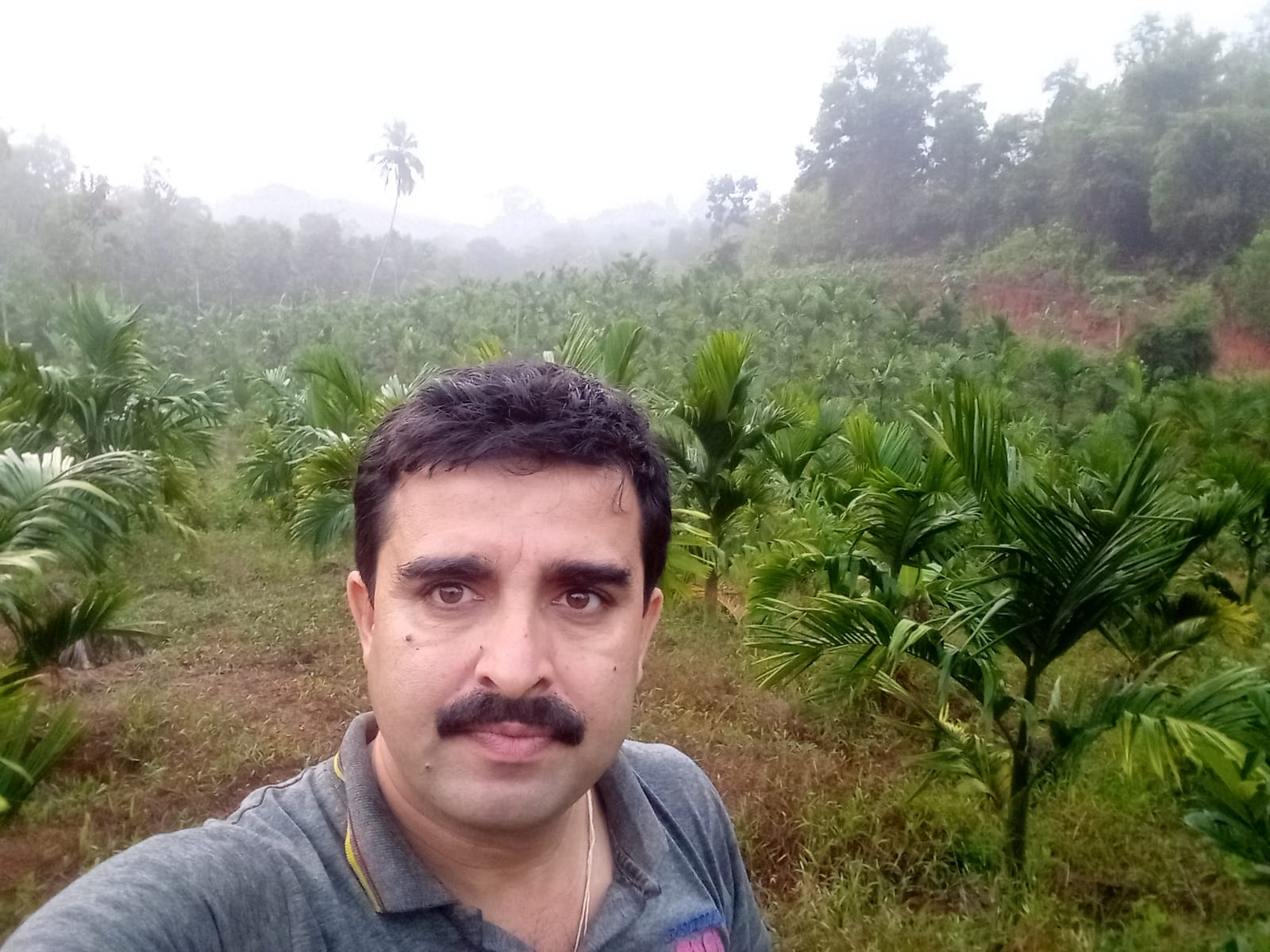 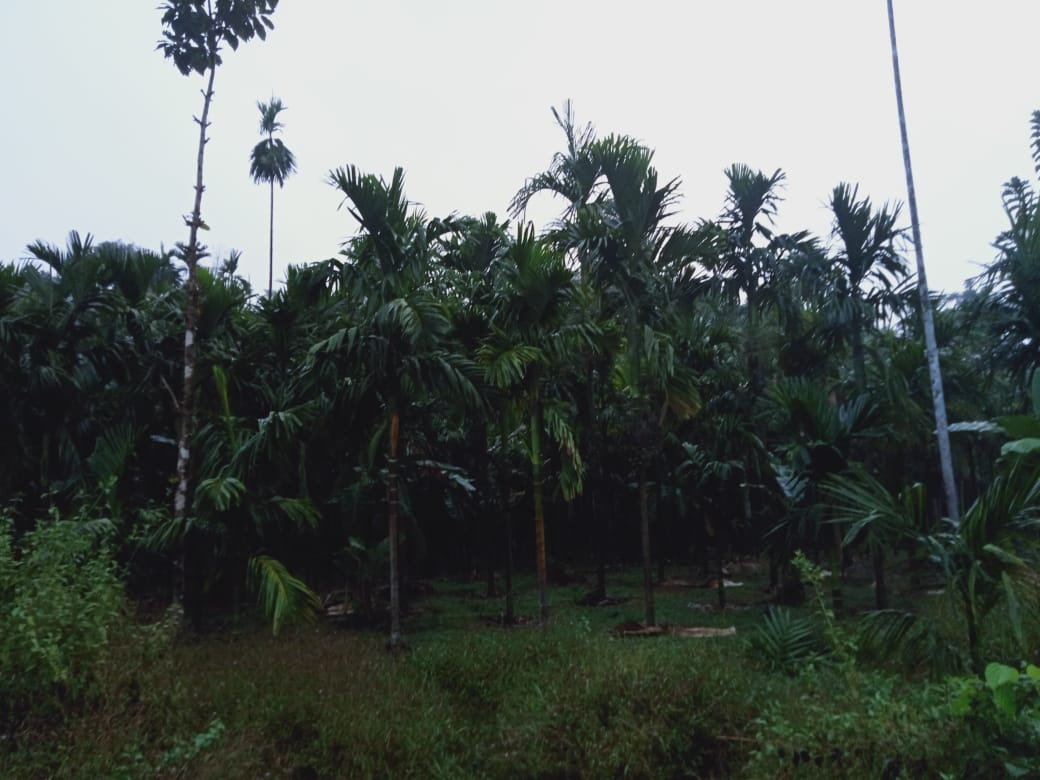 Presentation title
‹#›
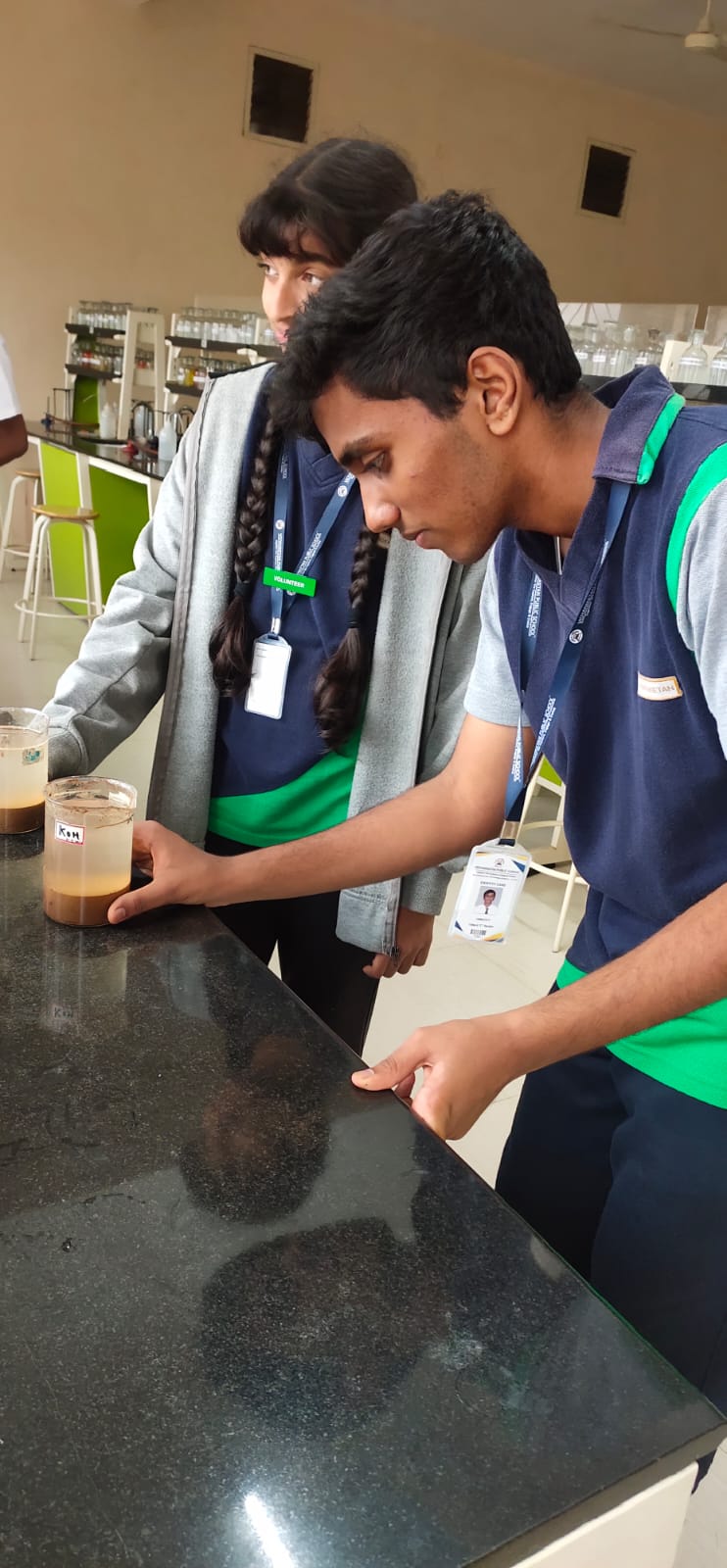 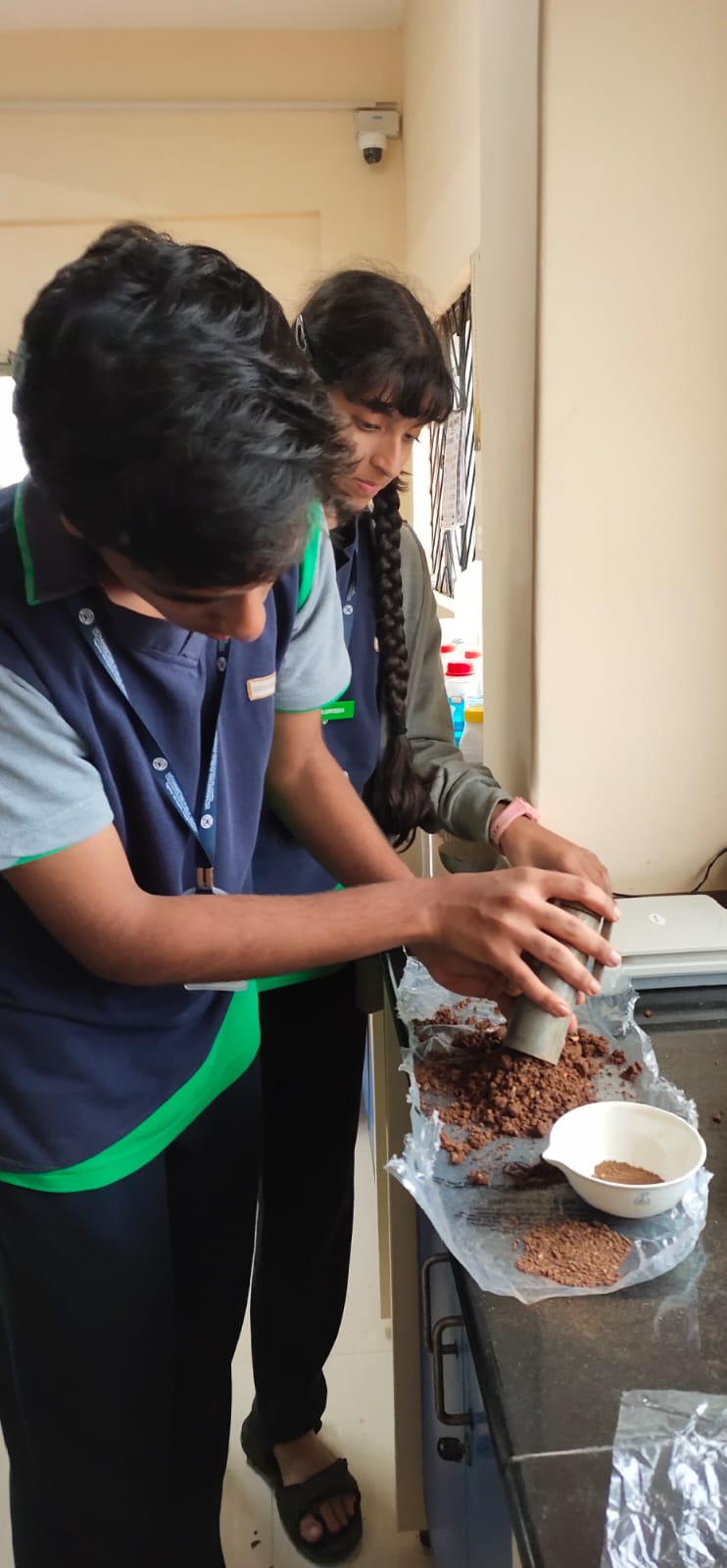 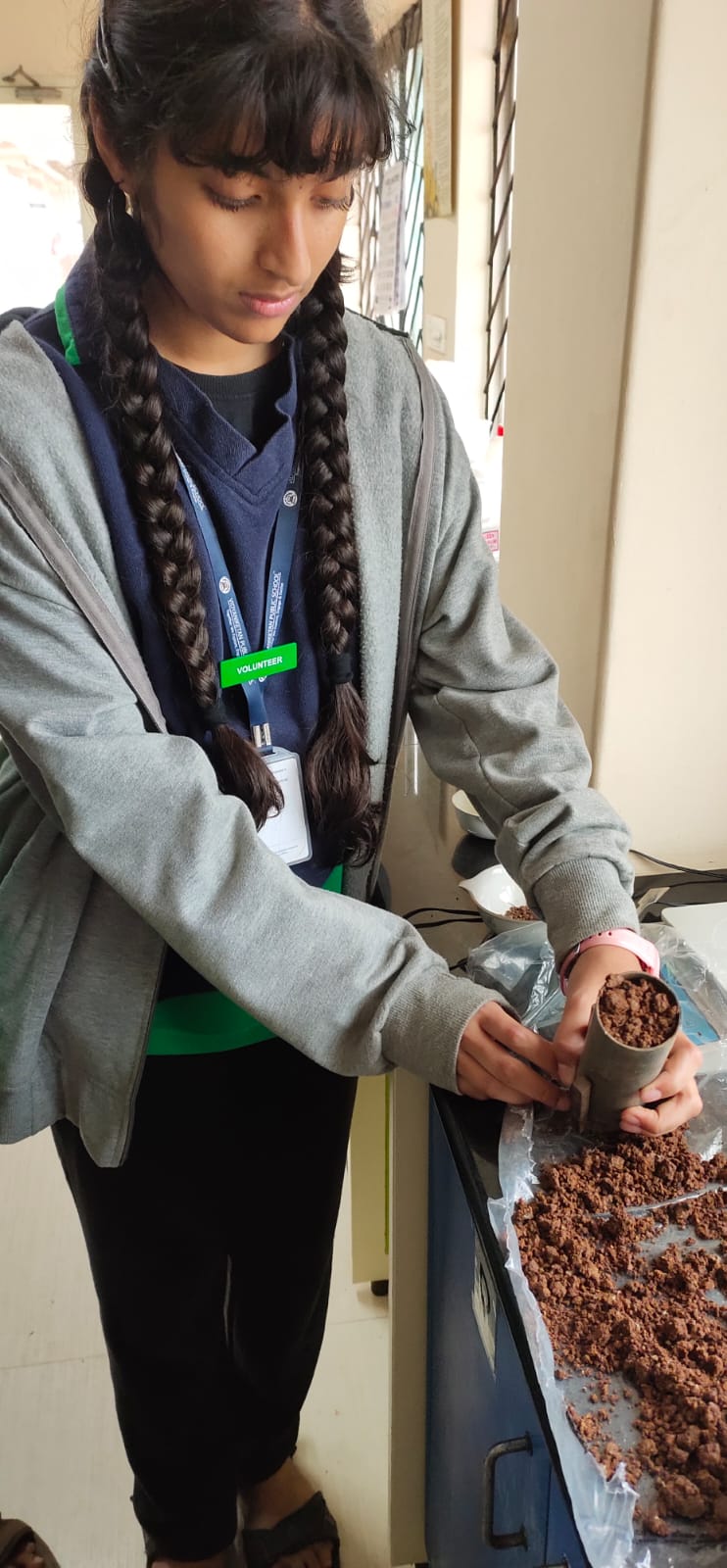 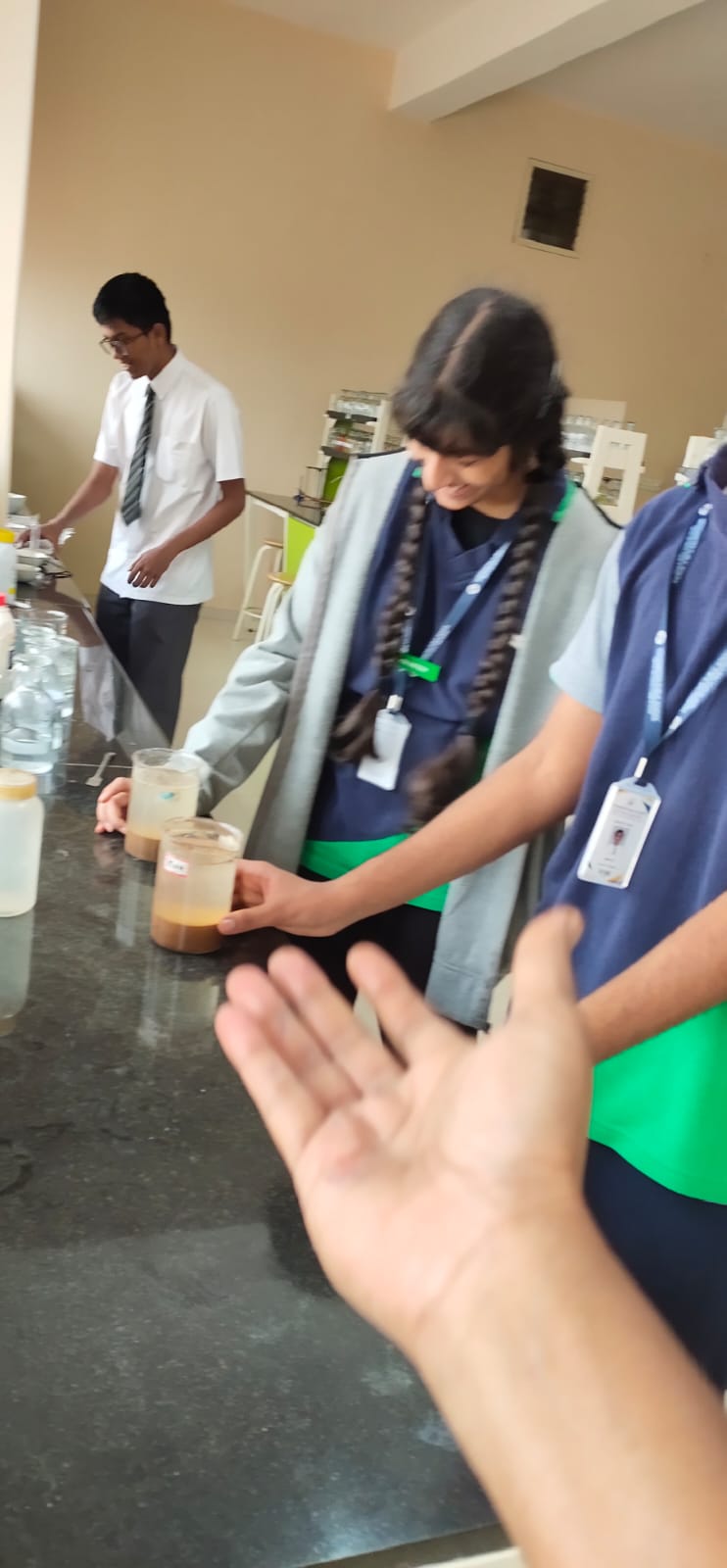 Lake 2022
‹#›
Acknowledgements
We would like to thank:
Vidyaniketan public school , IISC - Bangalore for giving us this opportunity to participate in the lake symposium
Janardhan K M(agriculturist)
Vijaya Narayan (agriculturist)
Roopa Ma’am
Geetha Ma’am
References
www.cropin.com
https://gardening.usask.ca/
https://www.zizira.com/
https://www.britannica.com/

https://www.gardenmyths.com/banana-peels-garden/

https://www.sciencedirect.com/science/article/pii/S0304389421000108#:~:text=In%20potato%20peel%20biochar%20(PPB,1.4%25%20and%2021.64%25%20respectively.

http://www.uwyo.edu/barnbackyard/_files/documents/magazine/2017/summer/plantsperk0717.pdf

https://www.sciencedirect.com/science/article/pii/S0960148121008831#:~:text=Cow%20dung%20ash%20also%20contains,of%20animal%20waste%20%5B3%5D.
https://www.webgardner.com/composting/can-dead-flowers-be-used-as-fertilizer-now-answered/
https://pubmed.ncbi.nlm.nih.gov/25362819/
Lake 2022
‹#›
THANK YOU